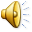 Подготовительная группа
Я готовлюсь к школе, МАМА!!!
Этот букет для тебя, родная!!!
Наше любимое занятие!!!
Мы готовимся к празднику, мамуля!!!
Как же весело у нас , мамуля!!!
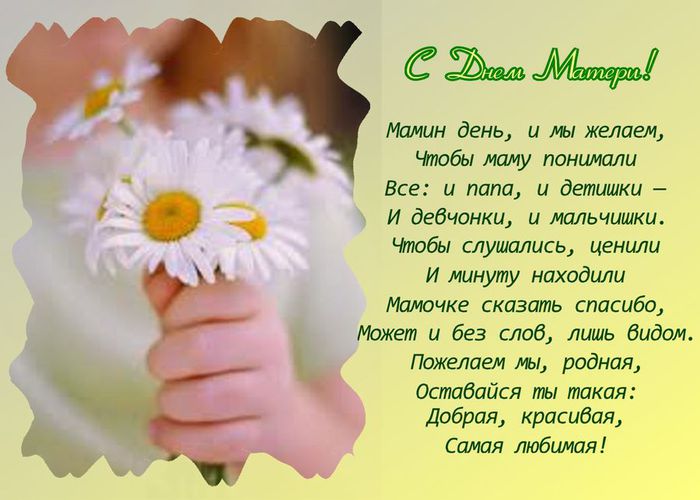